Lecture-4Gas exchange
Dr. Maha Saja
Msaja@ksu.edu.sa
Office no. 8 level 3
Let’s summarize what have been discussed so far!
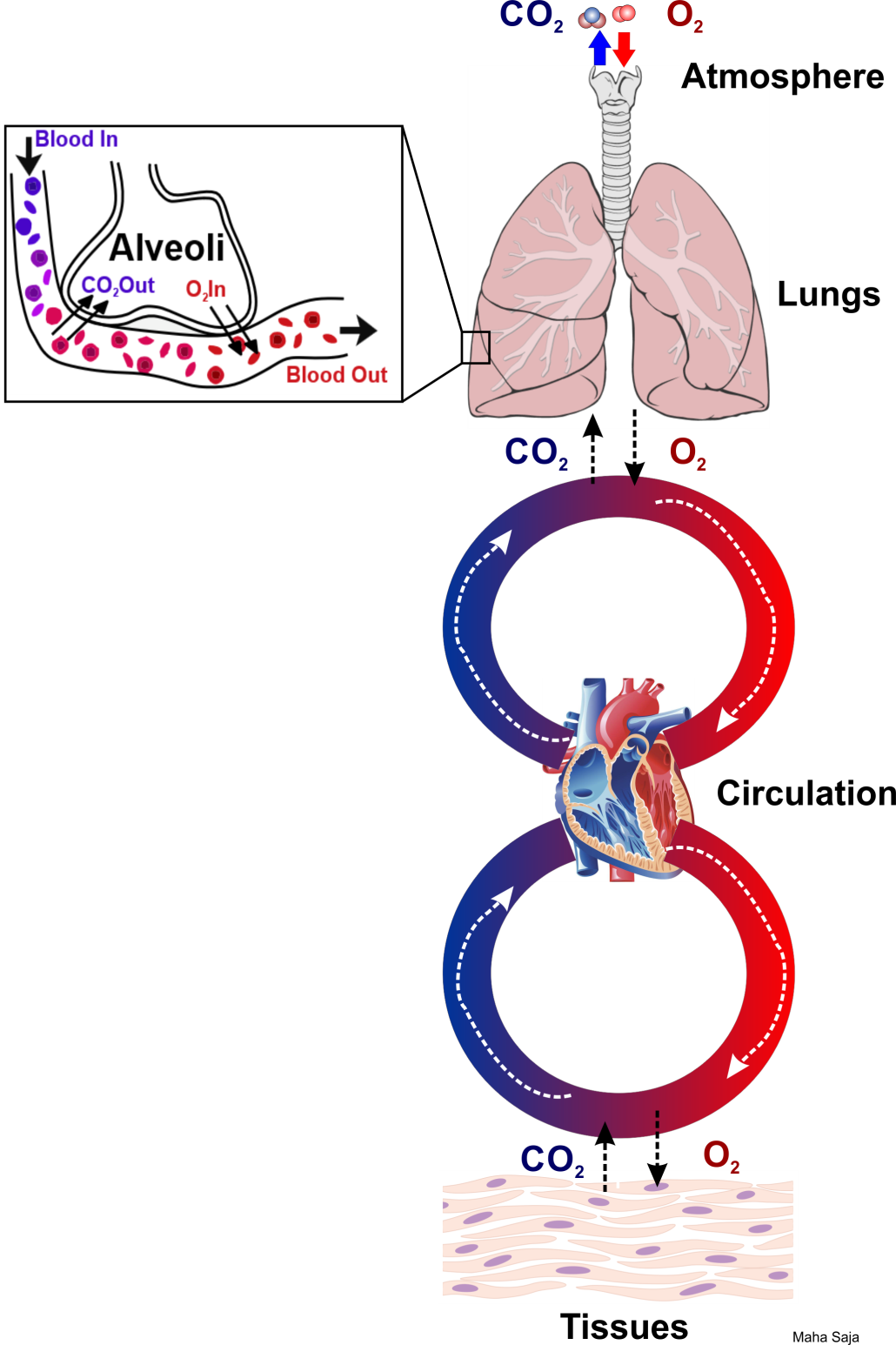 What is the aim of respiration?
Remove CO2 from
 tissues
Deliver O2 to tissues
Four processes help respiration achieve its goal… What are they?
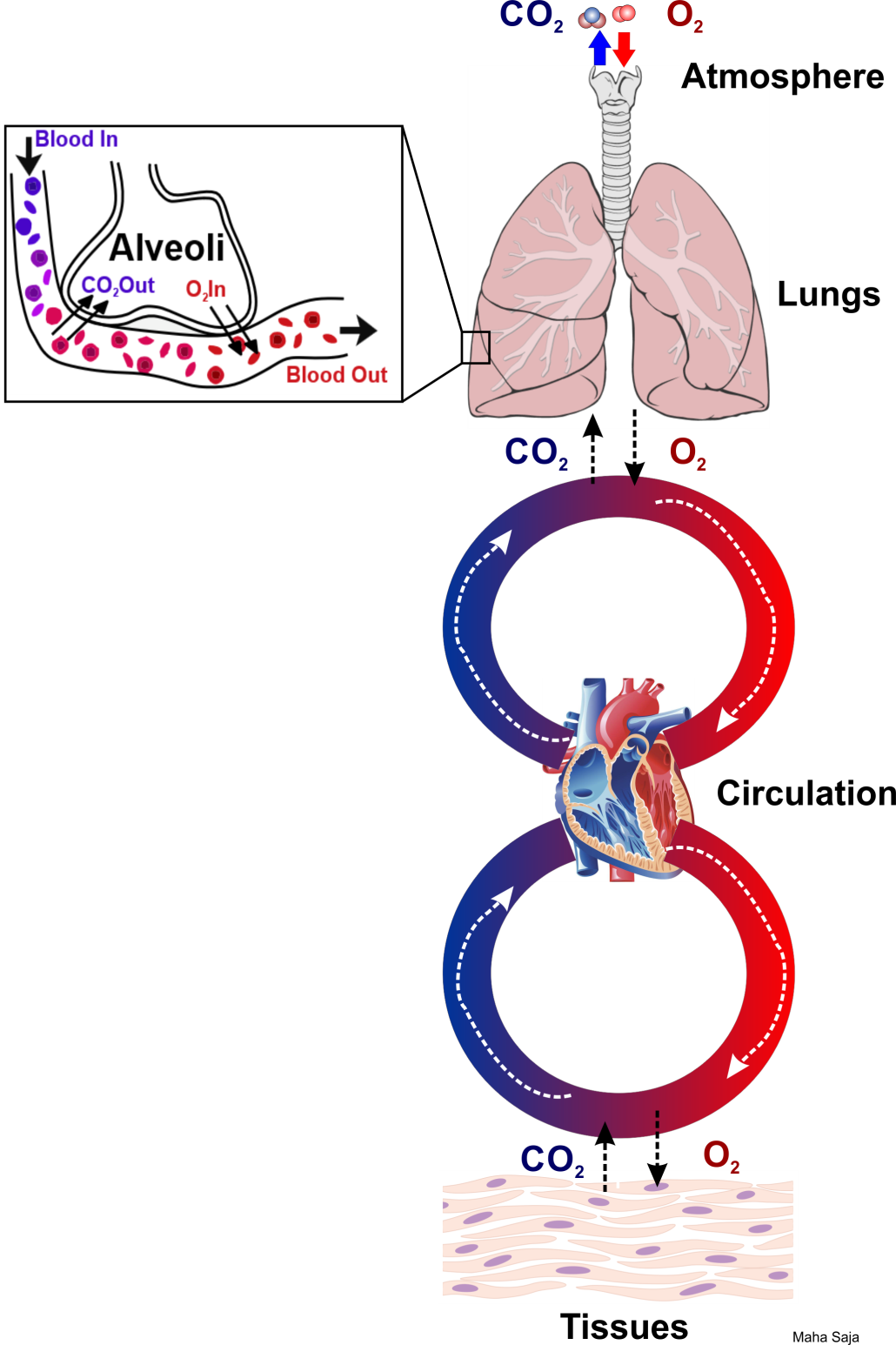 1
Pulmonary ventilation
Inflow & outflow of air between atmosphere & lung alveoli
4
2
Gas diffusion
Movement of O2 & CO2 between alveoli & blood
Regulation
3
Gas transport
The alveolus is the gas exchange site in respiratory system
Transport of O2 & CO2 in blood and body fluids to tissue cells
In the past 3-4 lectures we discussed the 1st step
Pulmonary ventilation

Let’s revise what we know!
Mechanism of Ventilation
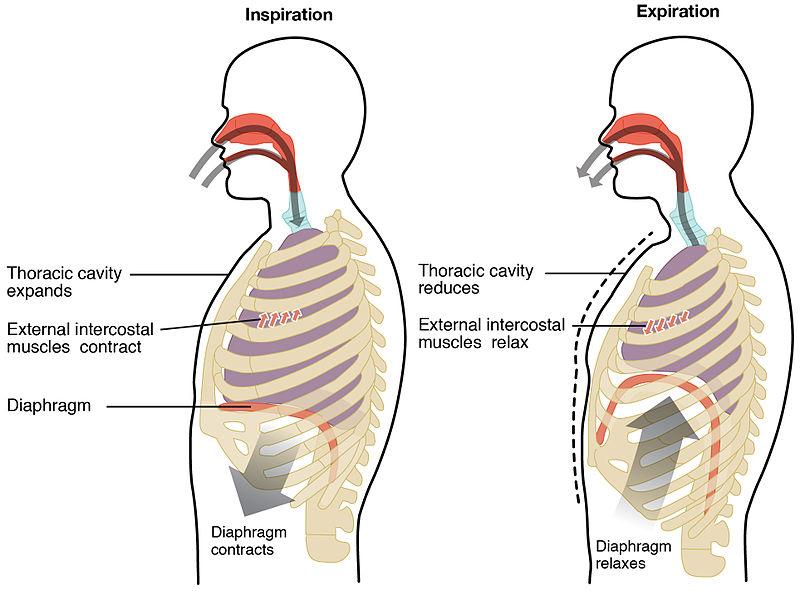 Inspiration
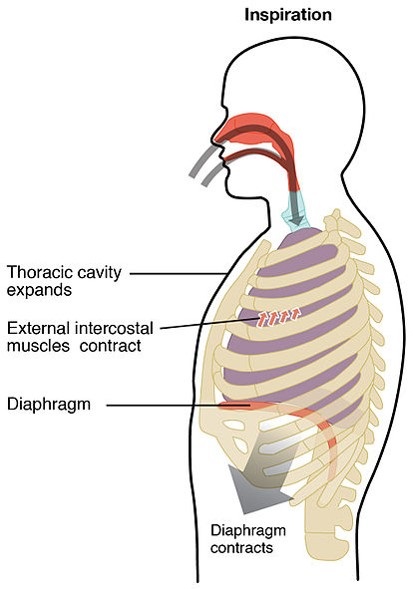 Expiration
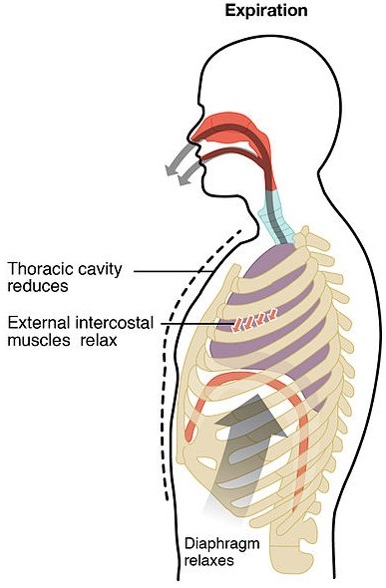 Under normal resting conditions,
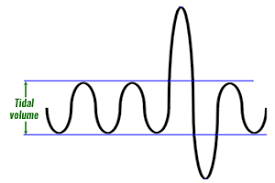 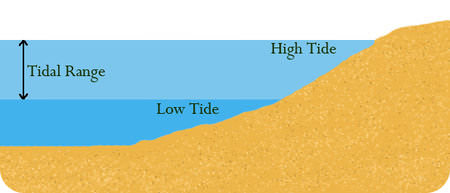 Is the tidal volume the only volume of air that can be breathed in or out of the lungs?
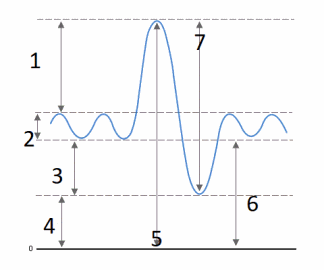 What happens to the TV when it enters the respiratory passages?
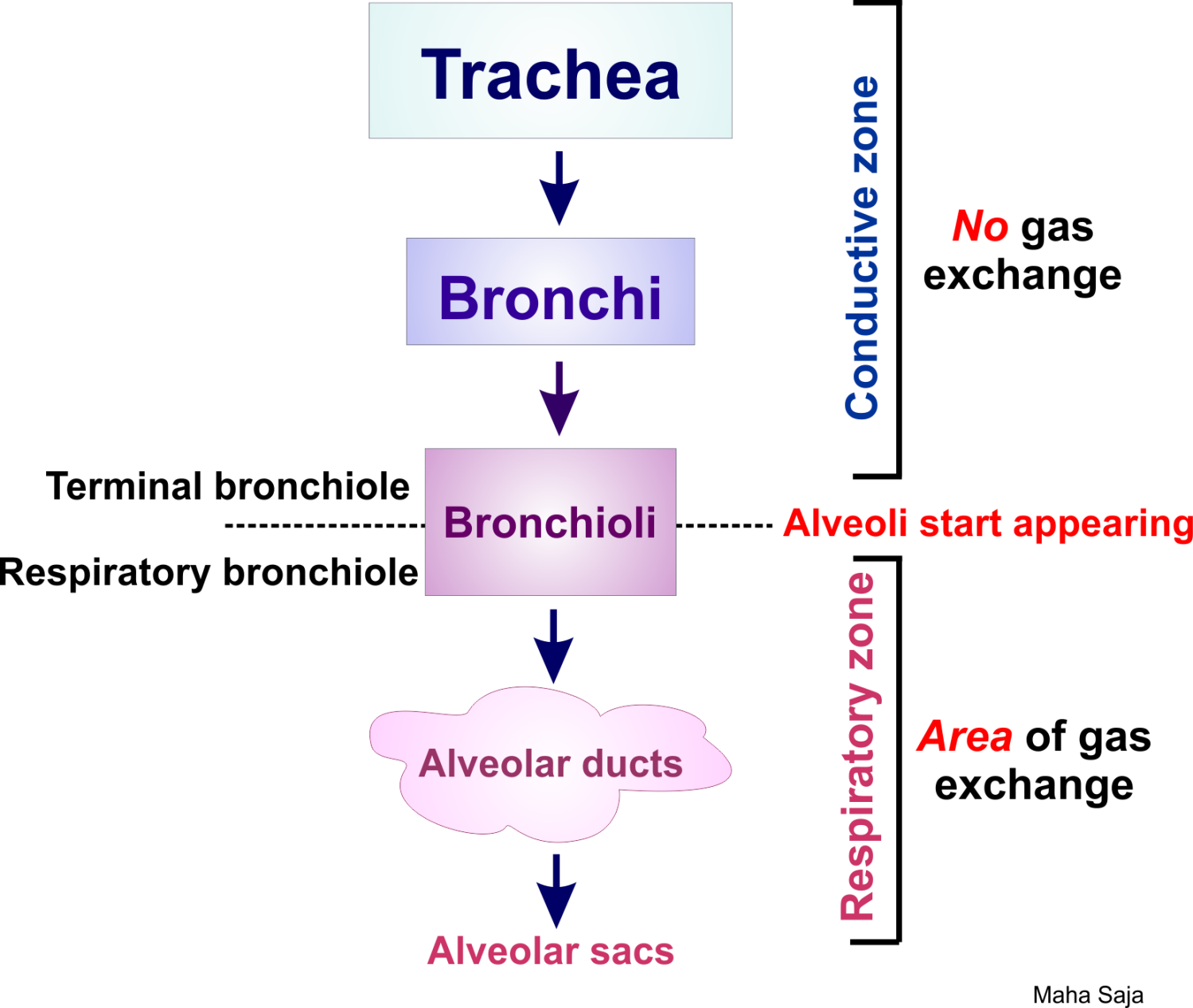 The volume of air occupying the conductive zone is around 150ml

This is called “Anatomical dead space”.
VD
VA
TV = VD + VA
What happens to the TV when it enters the respiratory passages?
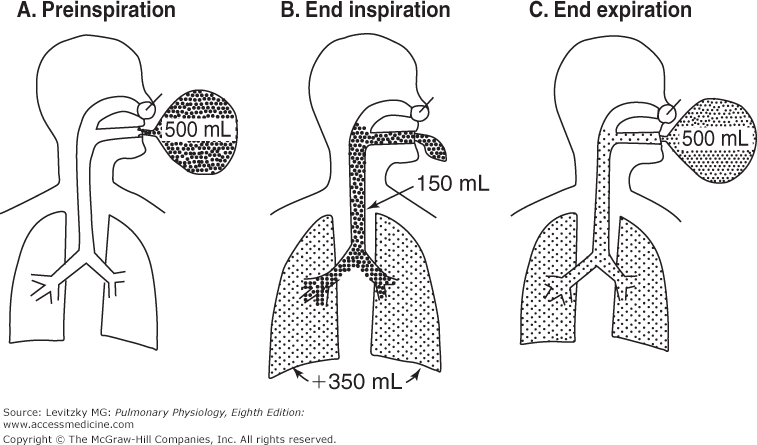 What are the Partial Pressures of O2 & CO2 in Inspired & Expired Air?
Partial Pressures of Gases
In a gas mixture, the pressure exerted by any one gas in the mixture is equal to the total pressure of all gases in the mixture X the fractional concentration of that gas in the mixture = Partial pressure (P)

PO2 = 760 mmHg X 21% ≈ 160 mmHg.

Can you calculate the PN2 and PCO2 at sea level?
What Happens to PO2 and PCO2 as Inspired Air Passes Through the Respiratory Tract?
Atmospheric air
PO2 = 160 mmHg
PCO2 = 0.3 mmHg
Air gets humidified as it passes through the airways
If you know that water vapour pressure at 37⁰C is
PH2O = 47 mmHg, what would happen to PO2  and PCO2 flowing in?
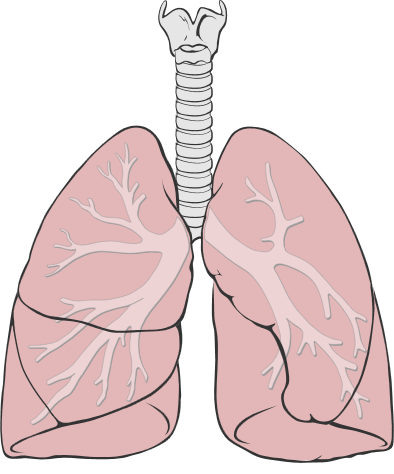 Humidified air
PO2 = 150 mmHg
PCO2 = 0.3 mmHg
The 350ml of TV that reaches the alveoli mixes with the air present there (FRC)
What are the factors affecting alveolar PO2 and PCO2?
Alveolar air
PO2 = 104 mmHg
PCO2 = 40 mmHg
FRC
Factors Affecting Alveolar PO2 and PCO2
Rate of alveolar ventilation
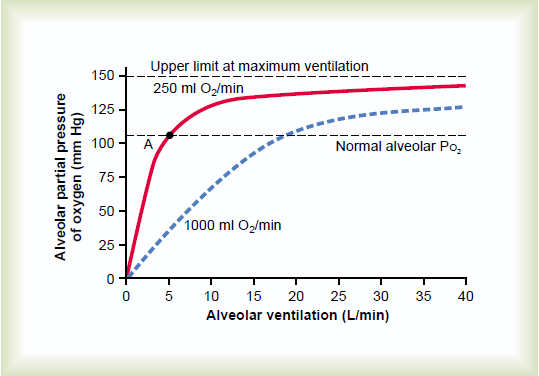 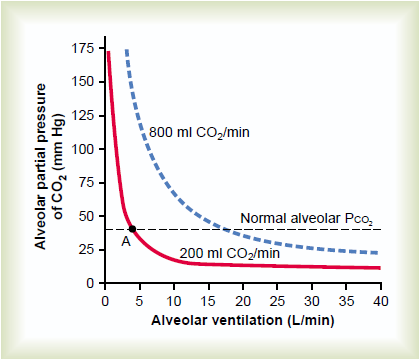 Rate of absorption of O2 or excretion of CO2
At rest, 250ml of O2  are extracted by tissues at ventilatory rate of 4.2 L/min.
At rest, 200ml of CO2  are excreted by tissues at ventilatory rate of 4.2 L/min.
Summary
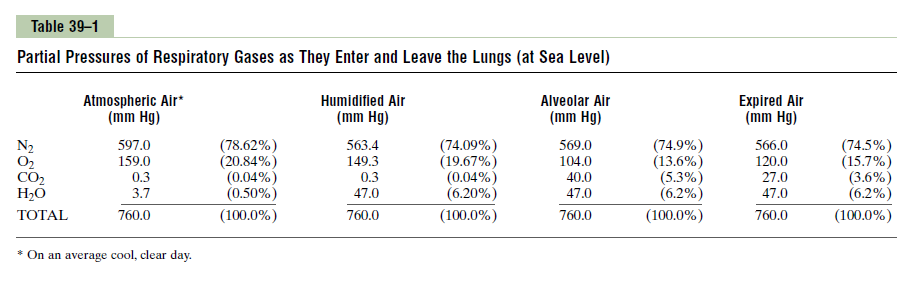 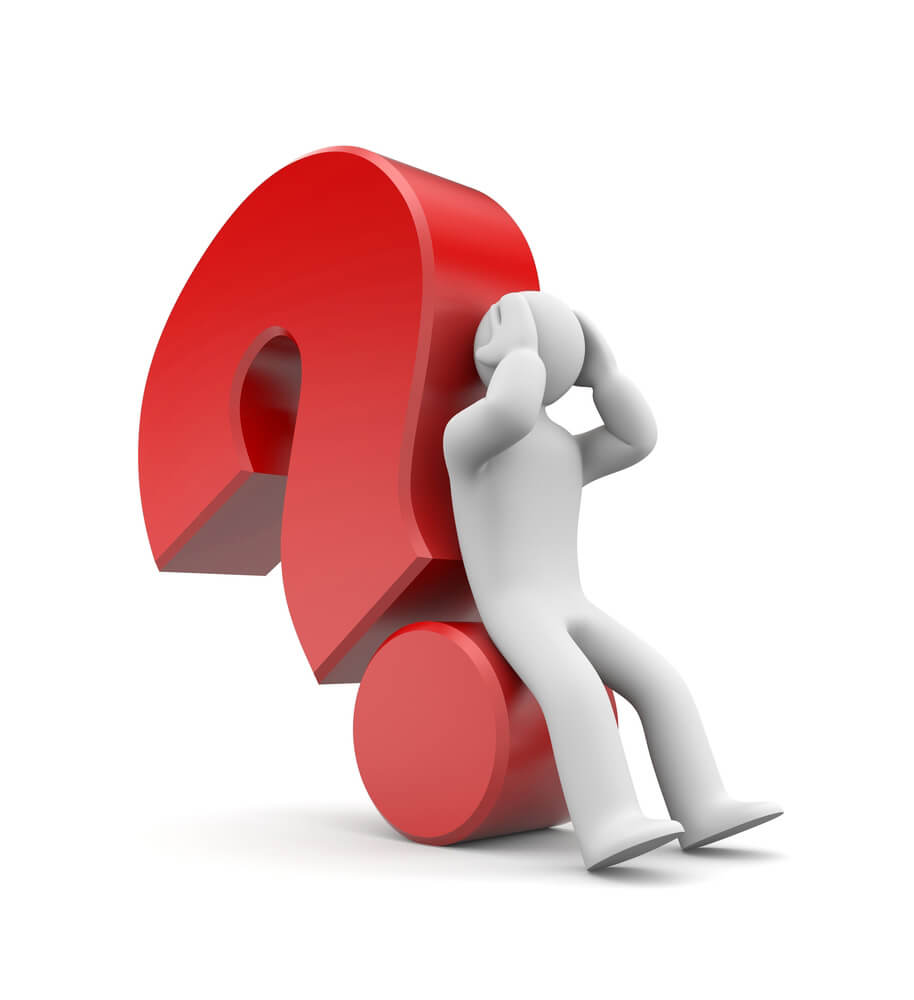 How do you explain the readings of expired air?!!!
Ventilation is done and air has reached the alveoli

What’s next?
Gas Diffusion from alveoli into the blood
Gas Exchange & Gas transfer
Objectives
Define partial pressure of a gas, how is influenced by altitude.
Understand that the pressure exerted by each gas in a mixture of gases is independent of  the pressure exerted by the other gases (Dalton's Law)
Understand that gases in a liquid diffuse from higher partial pressure to lower partial pressure (Henry’s Law)
Describe the factors that determine the concentration of a gas in a liquid.
Describe the components of the alveolar-capillary membrane (i.e., what does a molecule of gas pass through).
Identify the various factors determining gas transfer: -
     Surface area, thickness, partial pressure difference, and diffusion coefficient of gas
State the partial pressures of oxygen and carbon dioxide in the atmosphere, alveolar gas, at the end of the pulmonary capillary, in systemic capillaries, and at the beginning of a pulmonary capillary.
The Respiratory Unit
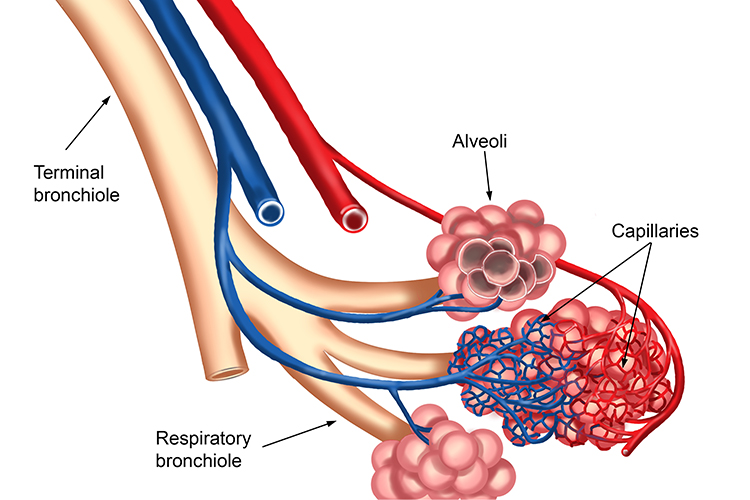 Respiratory bronchioles + alveolar ducts + alveoli. The site of gas exchange in the lungs.

There are around 300 million alveoli in humans.

The total surface area ≈ 70m2  (area of a tennis court).

The blood present in the capillary bed at any time = 60-140ml.
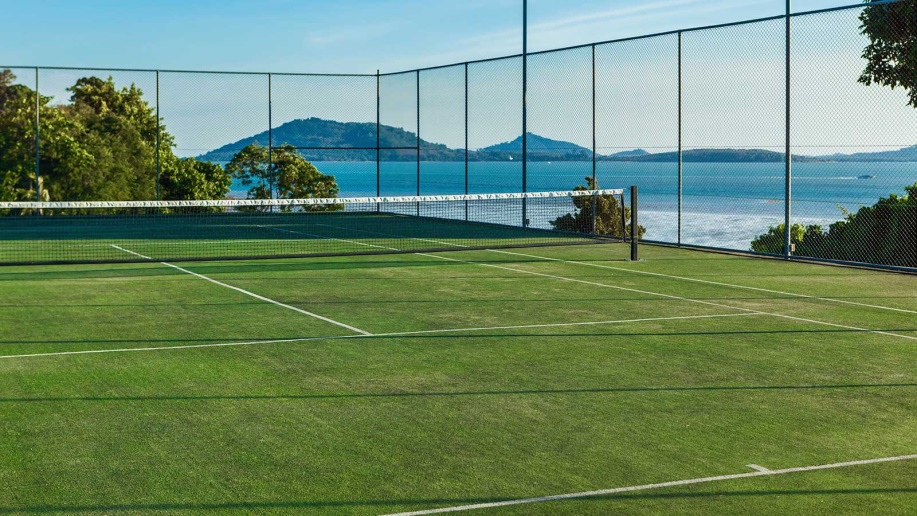 The Respiratory Membrane
For gas to diffuse from alveoli to blood, it should pass through the respiratory membrane.
What is it made of?
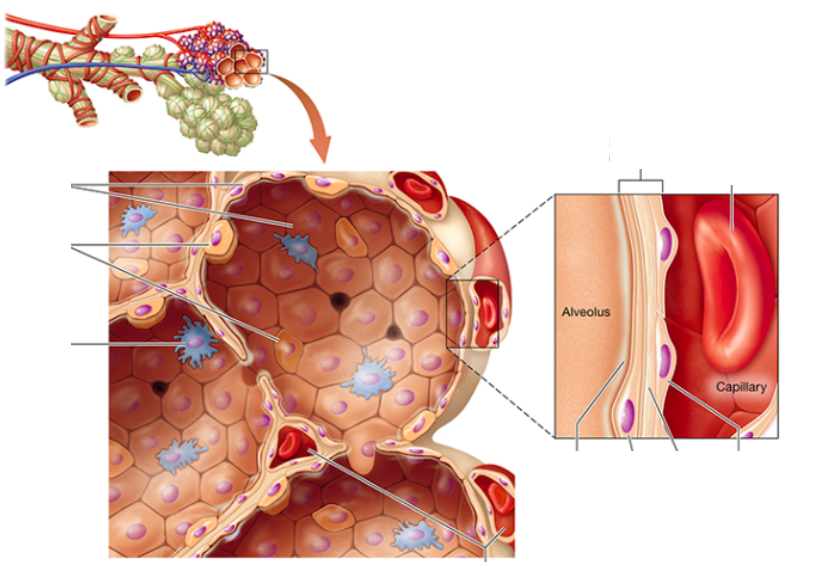 Layer of fluid.
Alveolar epithelium.
Epithelial BM.
+/- Thin interstitial space.
Endothelial BM.
Capillary endothelial membrane.
0.2-0.6 μm thick
Factors Affecting Gas Diffusion Across the Membrane
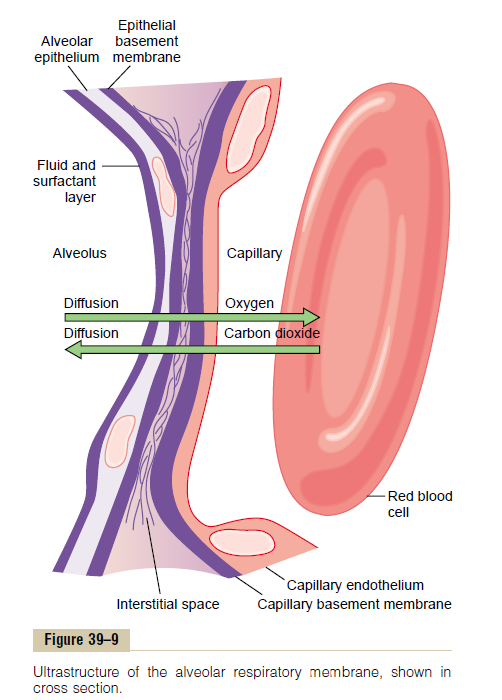 What Determines the Partial Pressure of a Gas in a Liquid (Blood)
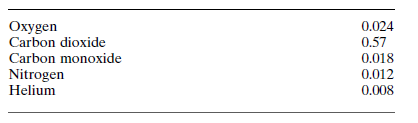 The solubility coefficient of different gases.
What do you notice?
Diffusion of Oxygen
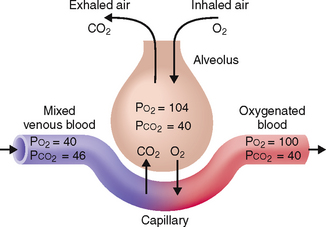 Diffusion of O2 from tissue capillaries to tissues
Diffusion of O2 from alveoli to pulmonary capillaries
Dr.Aida Korish ( akorish@ksu.edu.sa)
Diffusion of Carbon Dioxide
Diffusion of CO2 from pulmonary capillaries to alveoli
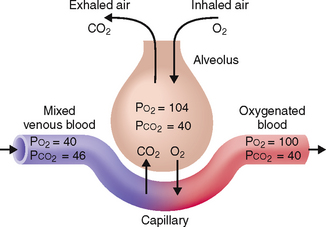 Diffusion of CO2 from tissues to tissue capillaries
Dr.Aida Korish ( akorish@ksu.edu.sa)
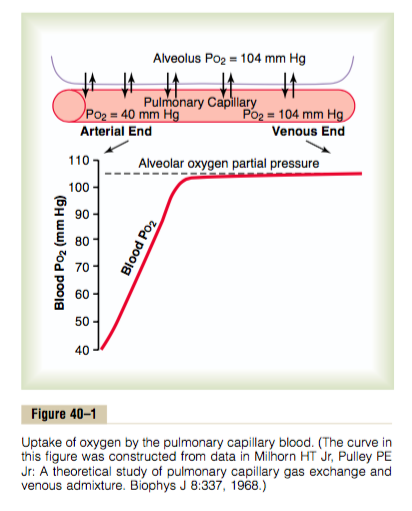 Dr.Aida Korish ( akorish@ksu.edu.sa)
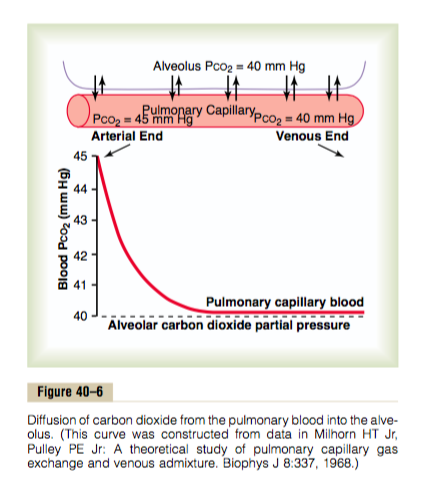 Dr.Aida Korish ( akorish@ksu.edu.sa)
Summary
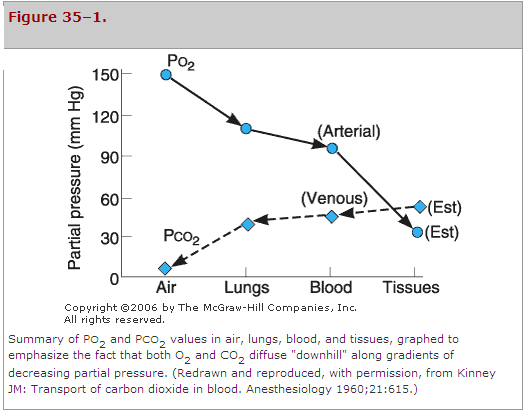 Dr.Aida Korish ( akorish@ksu.edu.sa)
Thank you